JRugged:Successfully Planning for Failure
Joe Campbell
Senior Software Architect
Comcast Interactive Media
sh-3.2# whoami
“Professional” Programmer for ~15 years
Main job is to help developers “GO FAST”
Find good ways to accomplish great things
Pragmatism
sh-3.2# whoami
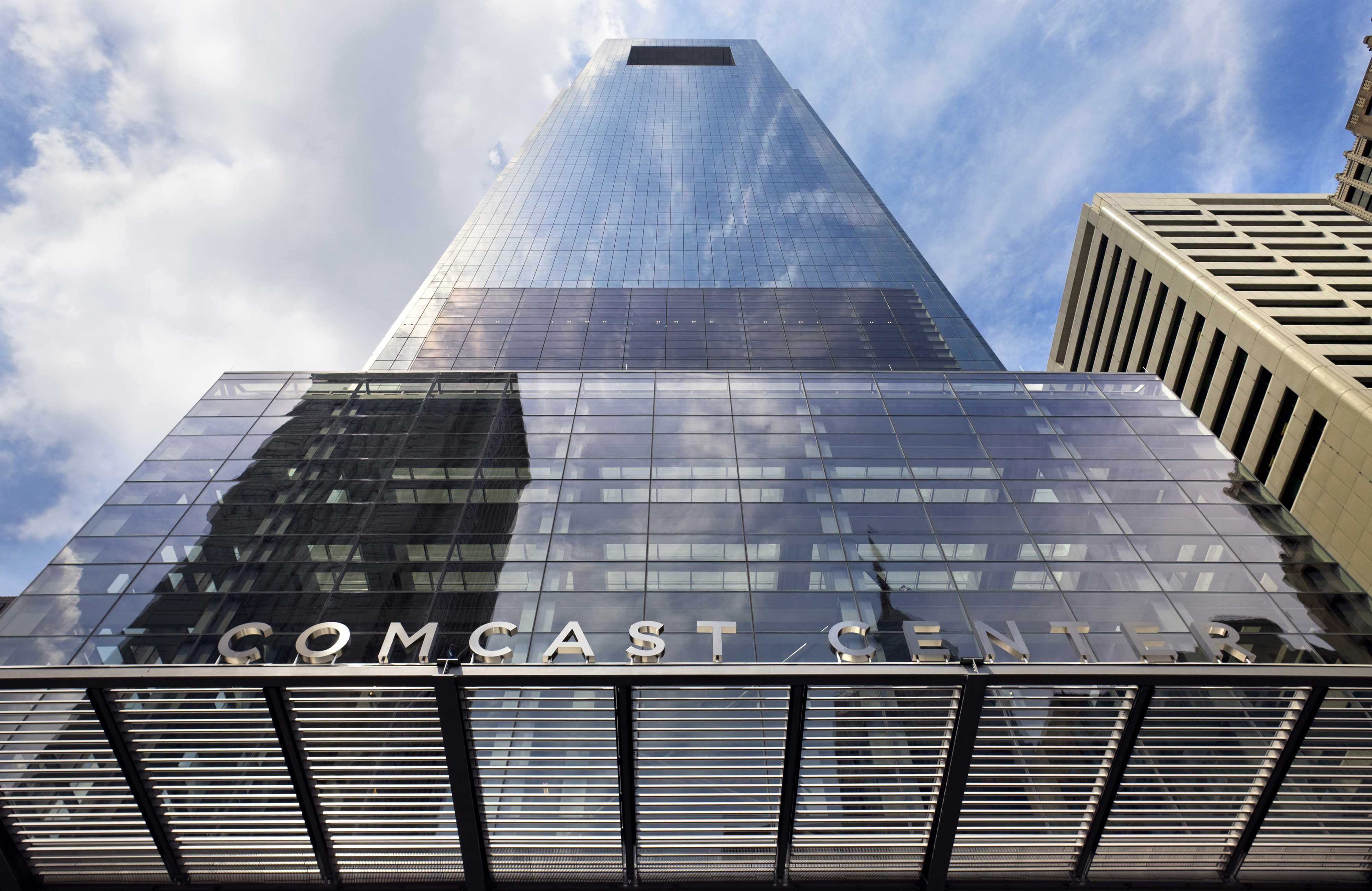 Photo by Peter Aaron/Esto
sh-3.2# whoami
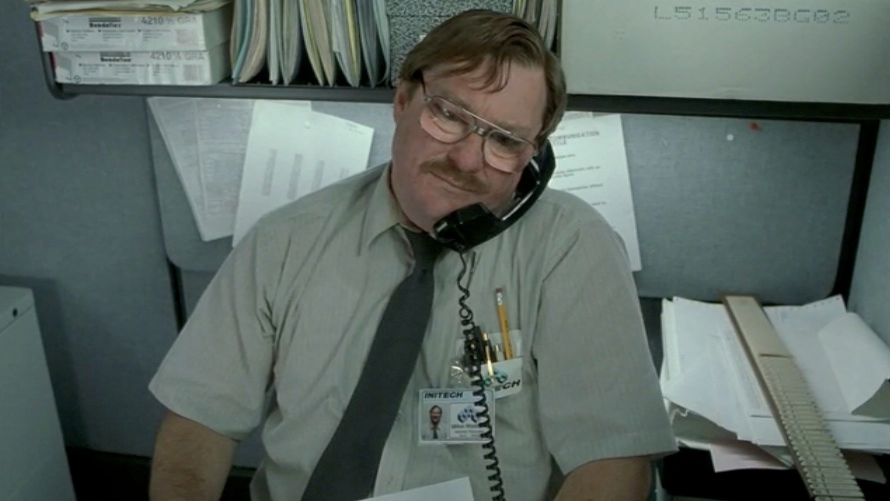 http://www.resourcesforlife.com/docs/item1424
Lets talk about…
FAILURE
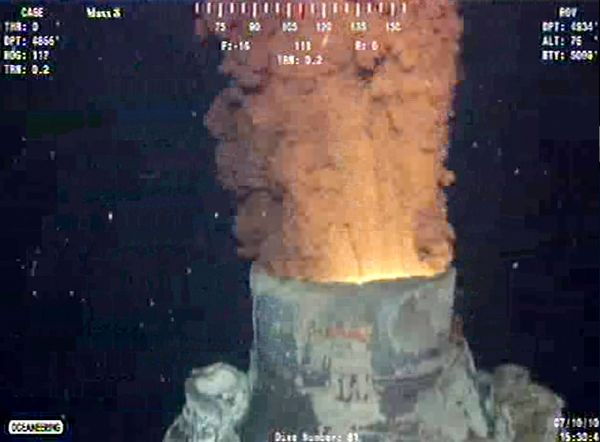 http://news.nationalgeographic.com/news/2010/07/photogalleries/100715-bp-containment-cap-nation-gulf-oil-spill-leak-pictures/#/bp-oil-well-new-cap-gushing_23455_600x450.jpg
http://www.eoearth.org/article/Three_Mile_Island,_Pennsylvania
[Speaker Notes: mistakes made by employees, faulty plant design, and the breakdown of key elements in the proper operation of the plant]
The inevitable backhoe problem…
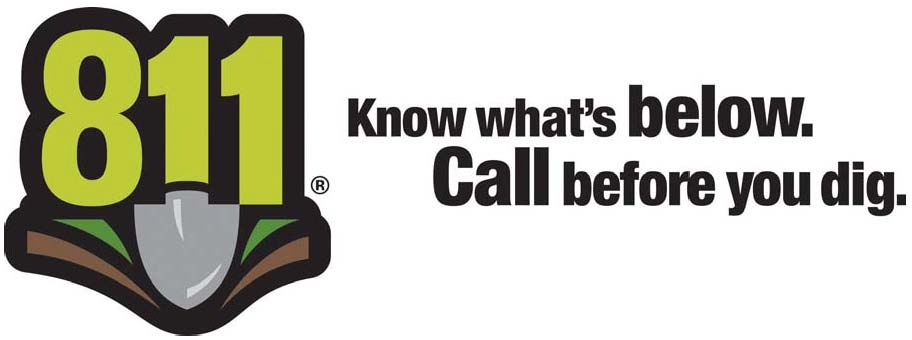 http://www.wktelecom.coop/QNAMii/userfiles/Image/call_before_you_dig.jpg
[Speaker Notes: Network partitions,]
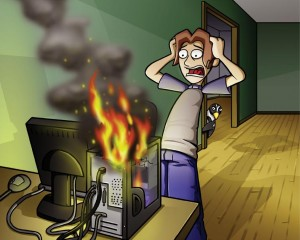 http://nerdynerds.net/
The early morning call…
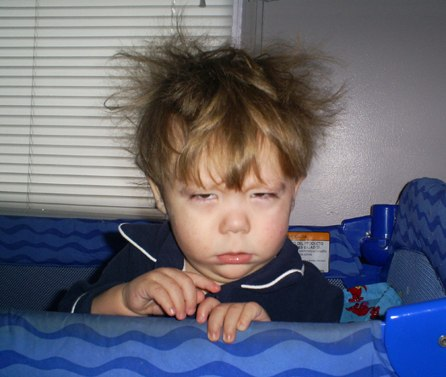 Image from: http://www.crunchgear.com/wp-content/uploads/2009/01/cranky-early-morning-1.jpg
Lets talk about…
JRUGGED
[Speaker Notes: Note the closing presentation from Surge 2010 and Theo Schlosnagle]
Thou shalt always remain recoverable
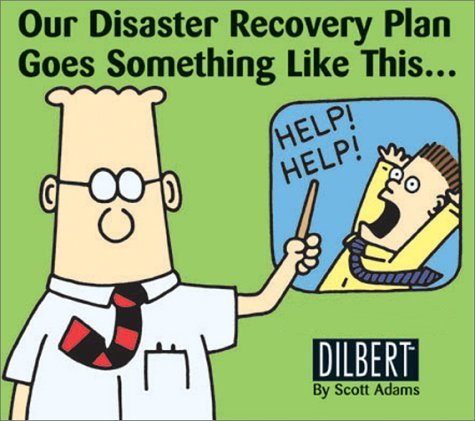 The 10 commandments of webscale: http://s.omniti.net/surge/i/content/slides/ClosingPlenary.pdf
http://www.lakecountyohio.org/ema/EMAHome/Recovery/tabid/1321/Default.aspx
Test what happens…
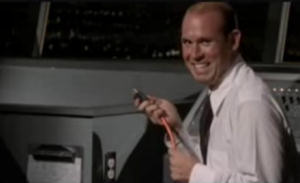 http://www.universalhub.com/2010/entire-red-line-dead
[Speaker Notes: Netflix has the chaos monkey, a script/tool that randomly kills services/servers to see what happens.]
Human Intervention
Only in the most dire of emergencies
Design the system to never need to be ‘Touched’ by a human
Operator error can lead to ‘increased’ disaster levels
CircuitBreaker
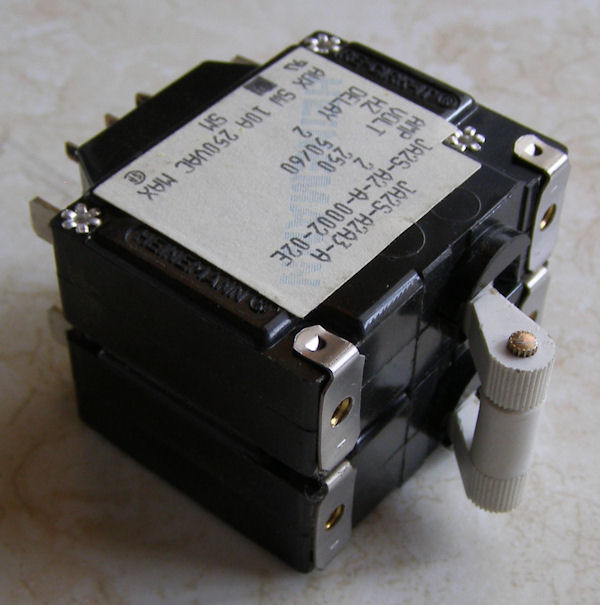 http://www.electronicpeasant.com/tpost/items/breaker03.jpg
[Speaker Notes: Prevent your system from “over heating”
Configurable 
	number of failures per unit time
	Rest period/reset period
	What should I ignore (what exceptions are ‘normal’ to get)]
How it works…
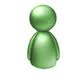 Exception
CircuitBreaker
CircuitBreakerException
Caller
Open
Breaker
Wrapped 
Method
Yes
NO
Breaker
Open?
That which cannot be measured cannot be scaled
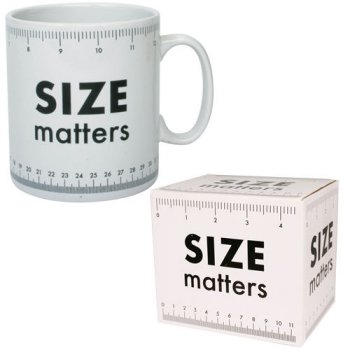 The 10 commandments of webscale: http://s.omniti.net/surge/i/content/slides/ClosingPlenary.pdf
How many? (RequestCounter)
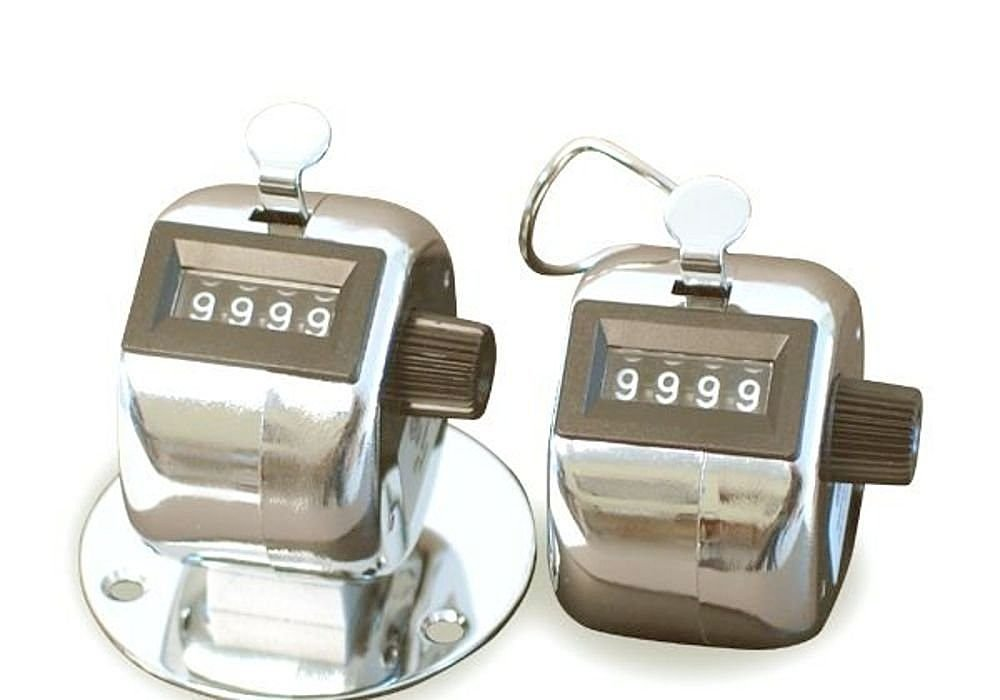 How much (per unit time)? (FlowMeter)
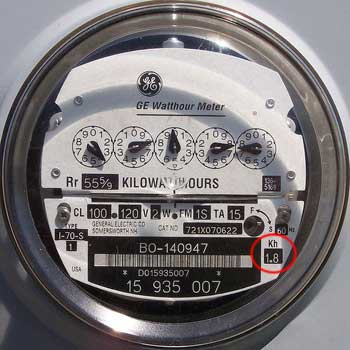 http://www.efundies.com/electricity/how_to_read_power_meter.htm
[Speaker Notes: FlowMeter]
How fast? (LatencyTracker)
Request In
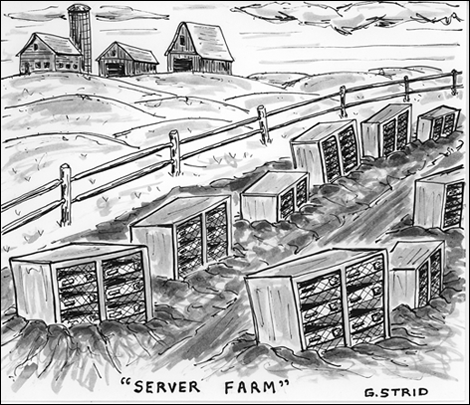 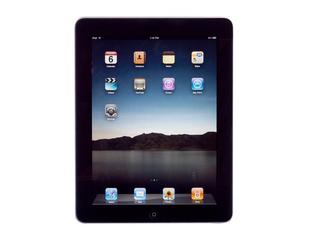 Latency
Response Out
http://splendidmarbles.com/2009/02/04/cartoons/server-farm-a-new-cartoon
[Speaker Notes: The latency tracker is a server only tracker (i.e. it is only tracking the latency of a wrapped method call)]
Statistics for good measure… (MovingAverage)
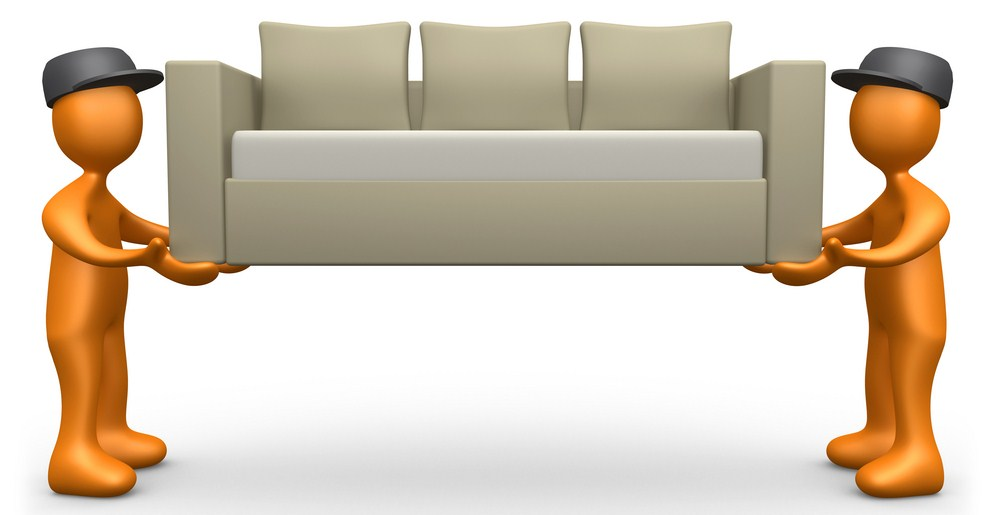 Average
http://www.bungobox.com/wp-content/uploads/2010/05/two-cartoon-movers-with-sofa.jpg
PerformanceMonitor
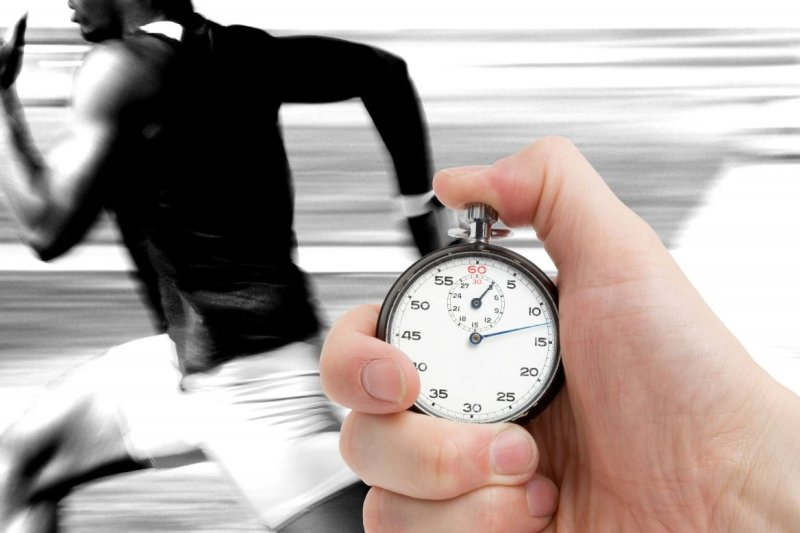 http://blog.domaintools.com/2009/05/domaintools-improves-its-performance/
Operate even in the greatest of storms
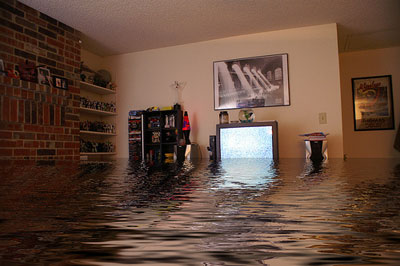 The 10 commandments of webscale: http://s.omniti.net/surge/i/content/slides/ClosingPlenary.pdf
http://www.flood-pictures.com/how-to-dry-out-your-flooded-house/
[Speaker Notes: Netflix Rambo Mode – servers can succeed all on their own]
ConstantFlowRegulator
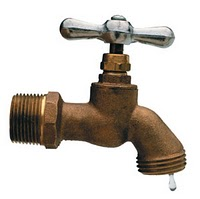 http://tangerinetoad.blogspot.com/2010/06/getting-right-hands-on-spigot.html
ServiceRetrier
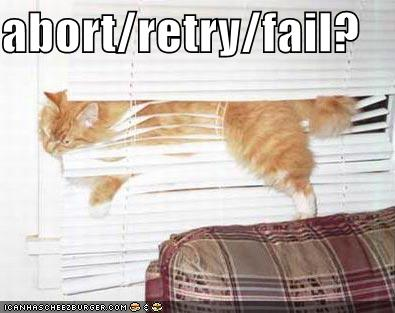 Status/RolledUpStatus
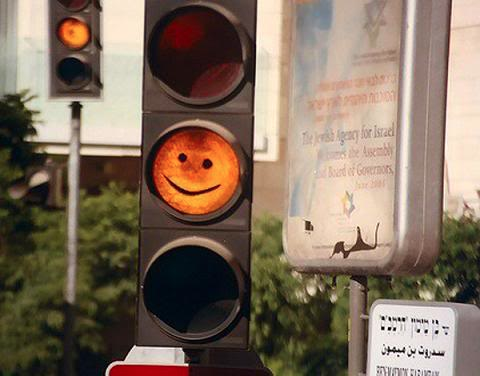 http://www.spanishdict.com/answers/151153/la-palabra-del-da-el-semforo
So what if…
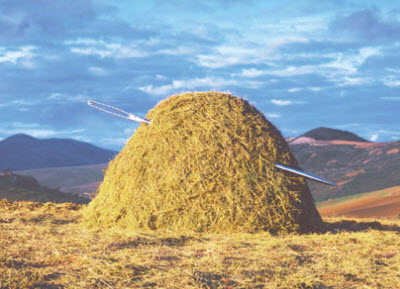 http://venturebeat.com/2010/08/27/discoverybeat-needle-in-the-haystack-business-contest/
The Needle
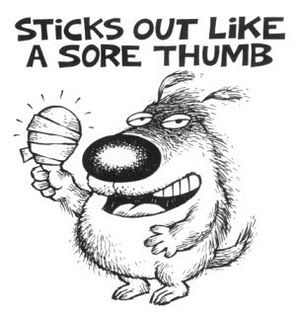 http://stillsupplanting.blogspot.com/2010/10/443-bugle-call.html
[Speaker Notes: Capacity of these things plays a role]
Packaging
Core
Aspects
Spring
HTTP Client
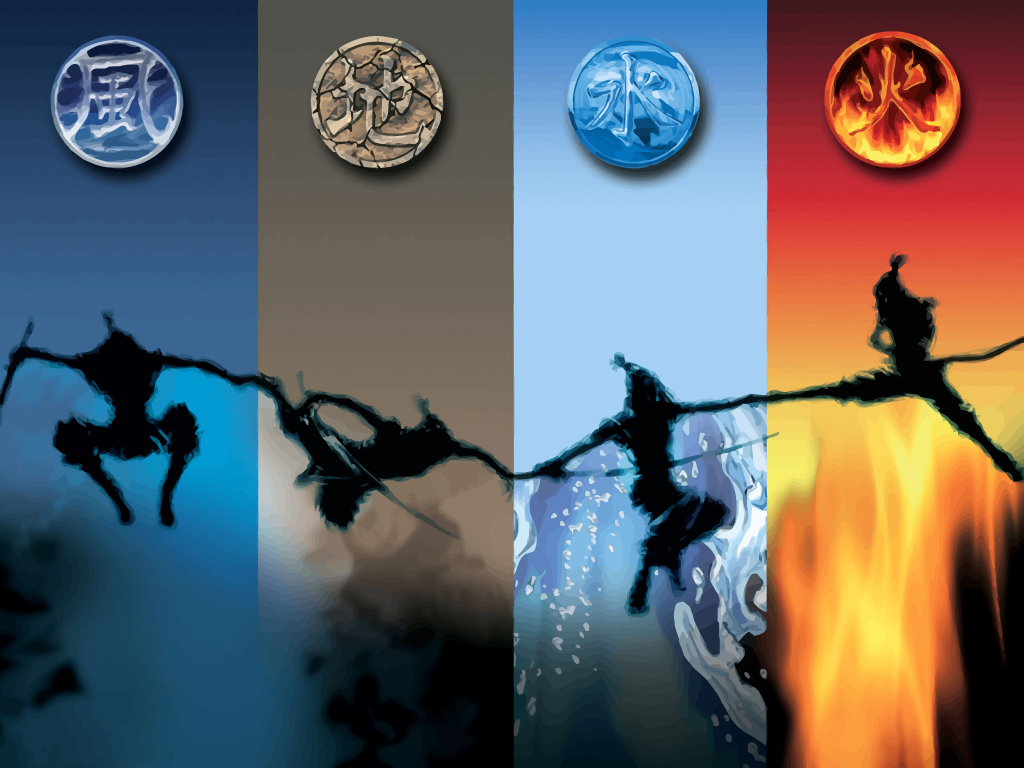 http://www.freevector.com/site_media/preview_images/FreeVector-Four-Elements-Fighters.jpg
Decorator Pattern
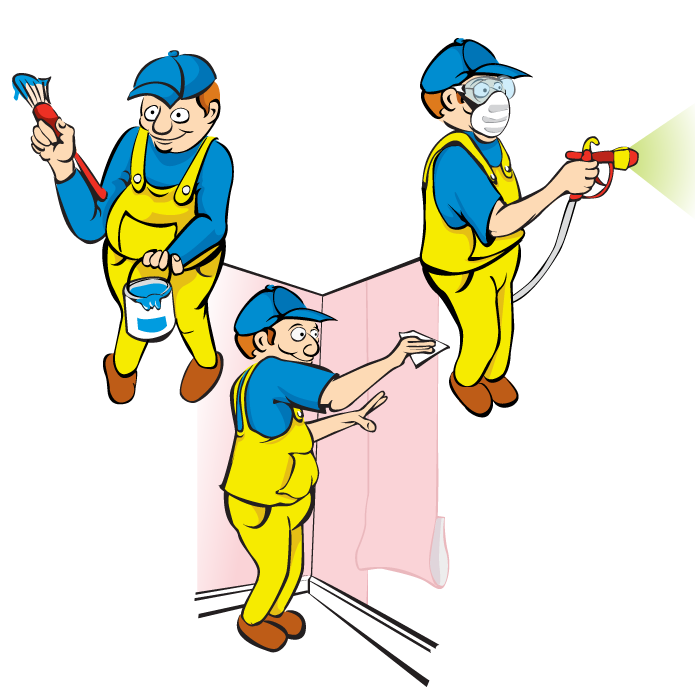 Core components follow the decorator pattern
http://www.stripedogdesigns.co.uk/illustration/decorator.html
Decoration Example
public BackEndData processArgument(final String myArg) {final BackEndService theBackend = backend;
public BackEndData call() throws Exception { 
   return perfMonitor.invoke(new Callable<BackEndData>() {   public BackEndData call() throws Exception {	    return theBackend.processArgument(myArg);	  }	});
}
}
Lets talk about…
DEMO
Conclusions
Prepare for anything
Test the disaster/impossible regularly
CircuitBreakers can help deal with odd situations
JRugged helps you code your applications to know about their environment
Status and CircuitBreakers
[Speaker Notes: Doesn’t mention Jrugged?]
Conclusions
JRugged helps you to avoid as much Human Intervention as possible
JRugged metrics provide you an understanding of how your application behaves normally or when under pressure
PerformanceMonitors and Statistics
JRugged makes application instrumentation so easy it becomes criminal NOT to use/add it.
[Speaker Notes: Doesn’t mention Jrugged?]
The juicy bits
GO GET THE CODE!!

http://code.google.com/p/jrugged/

C# port in the works
http://code.google.com/p/nrugged/

Other ports?
Close out
Twitter: @joercampbell
Email: joseph_campbell@comcast.com
Blog: http://ponderousprog.blogspot.com

Props: http://s.omniti.net/surge/i/content/slides/ClosingPlenary.pdf
DEMO
LOW FI
Our Webapp controller (Spring MVC)
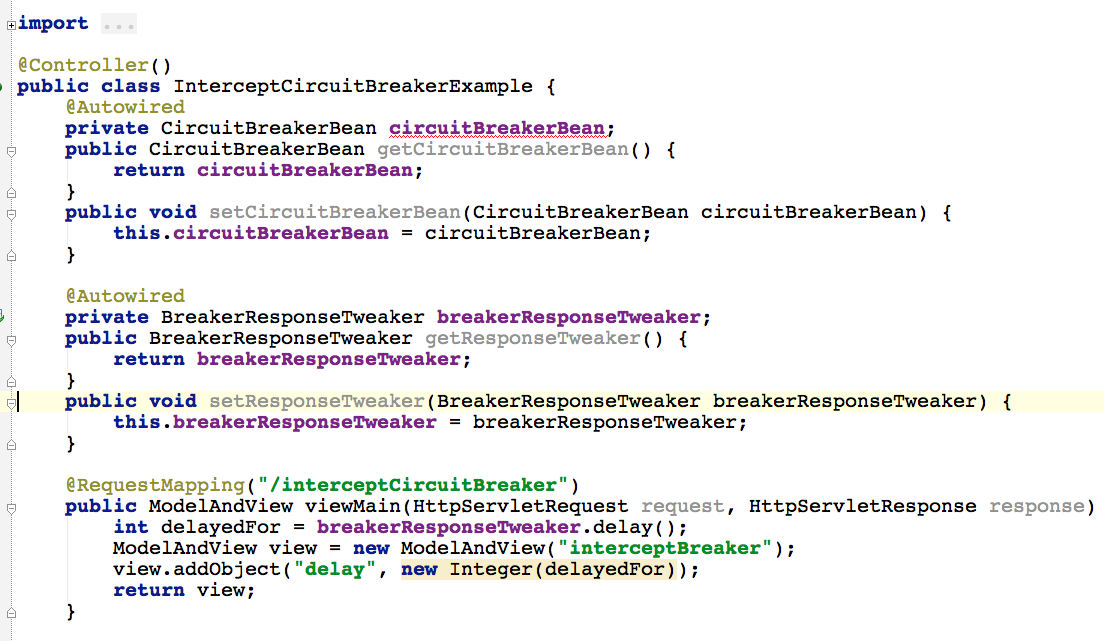 Our ‘Business’ logic
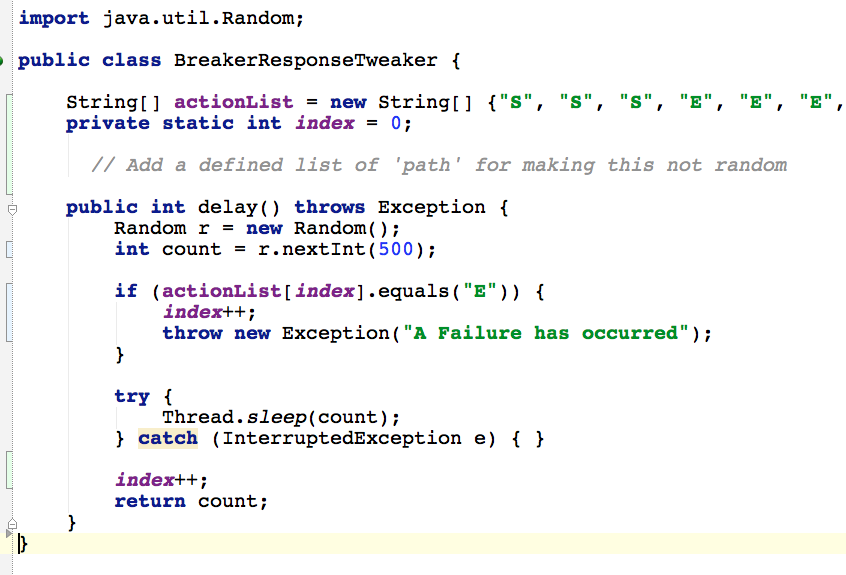 The starting point
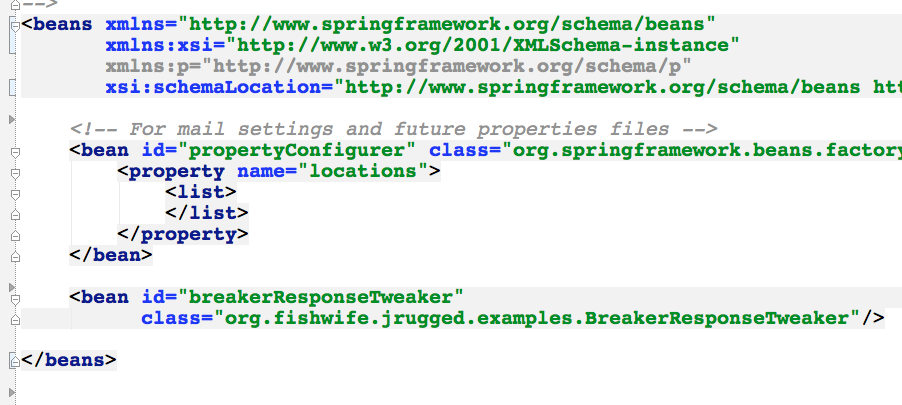 Add proxy information and Breaker config
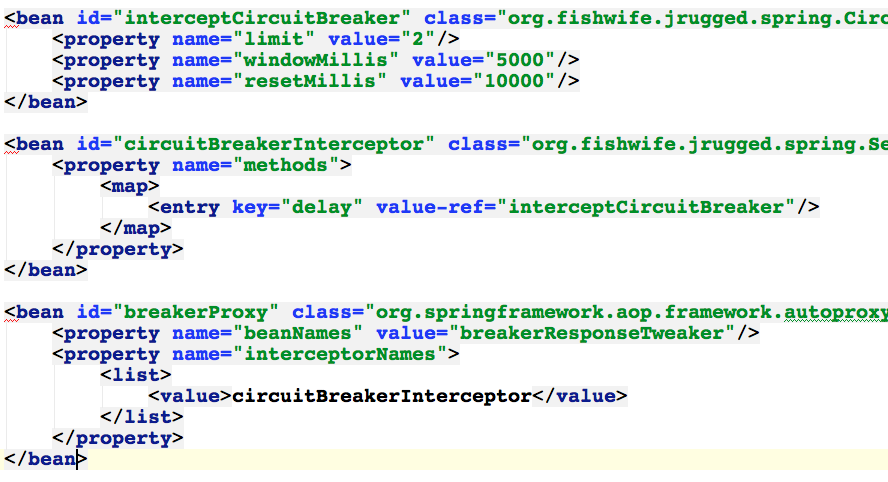 ADD JMX Publishing
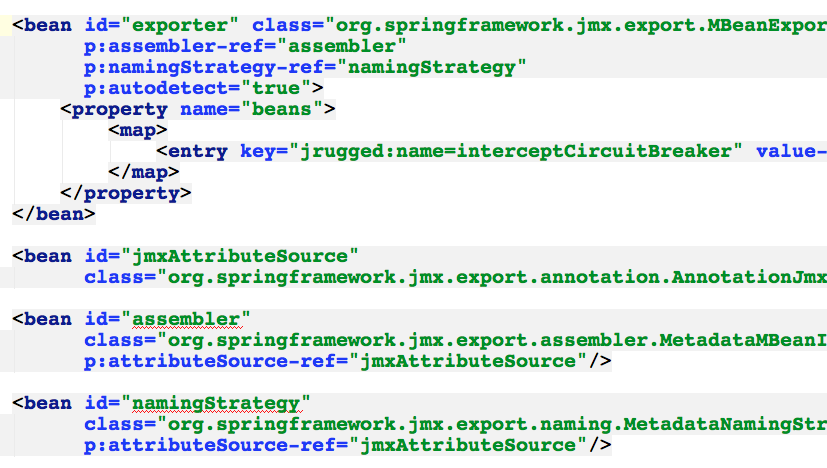 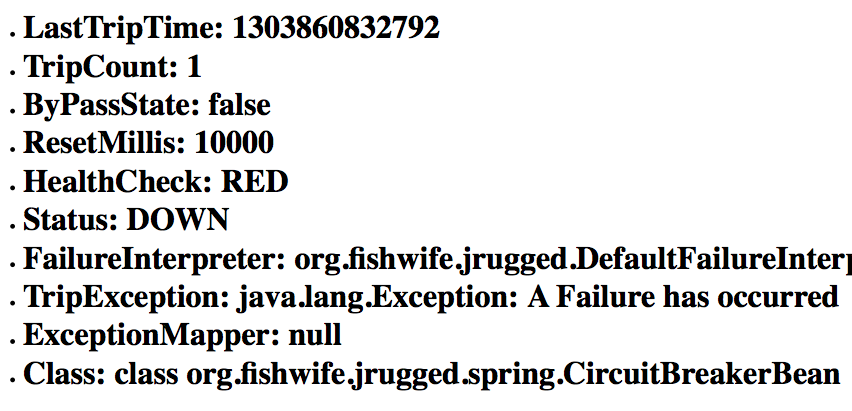 Our Webapp controller (Spring MVC)
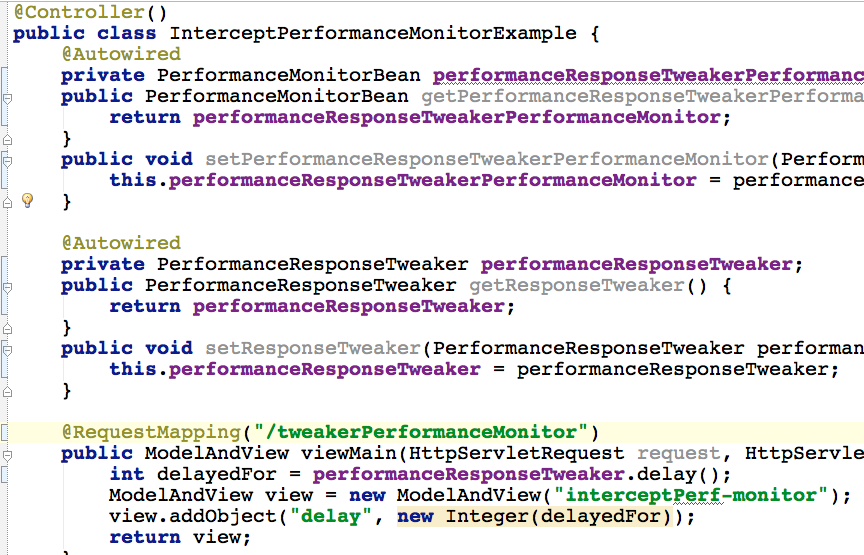 Our ‘Business’ logic
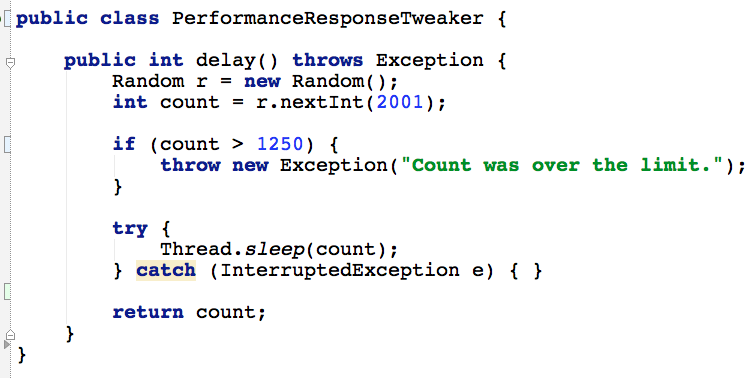 The starting point
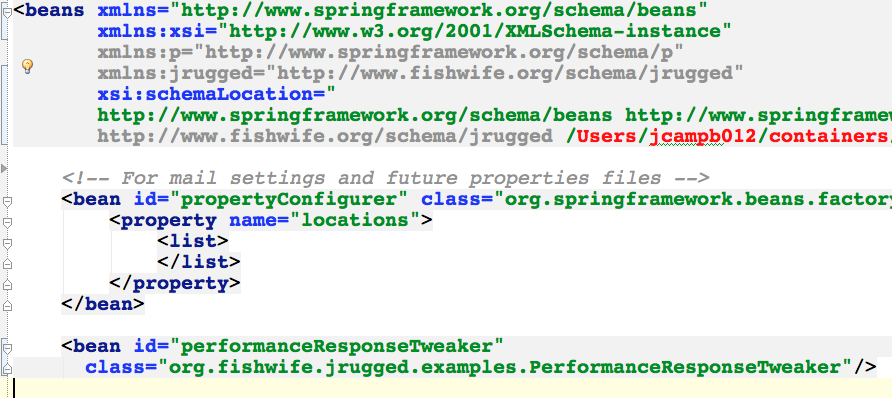 OMG IT CAN’T BE THAT EASY!
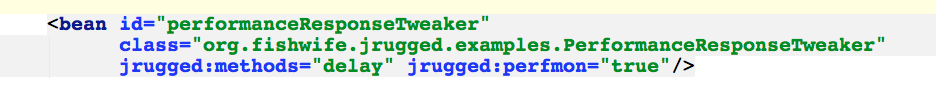 HELL YES – 
			ITS THAT EASY!
ADD JMX Publishing
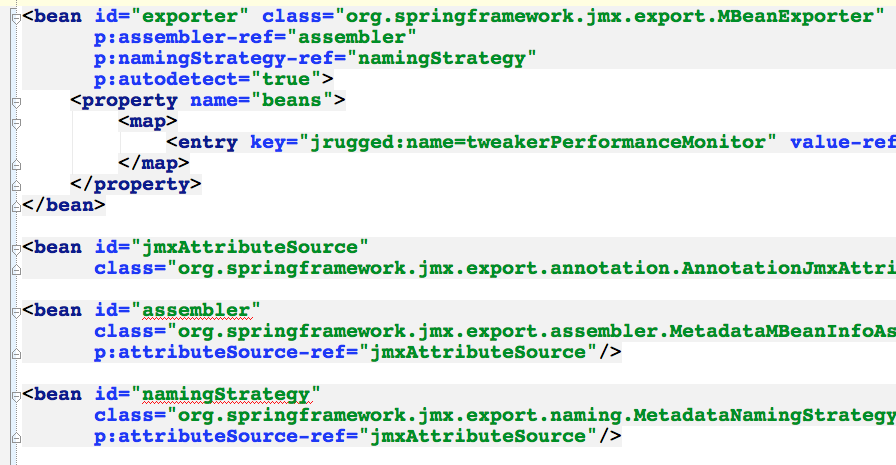 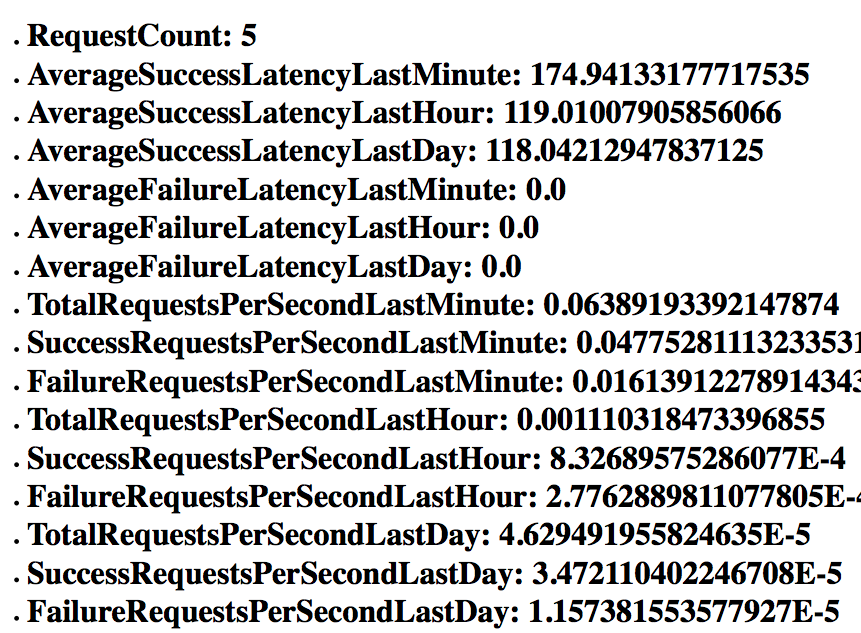